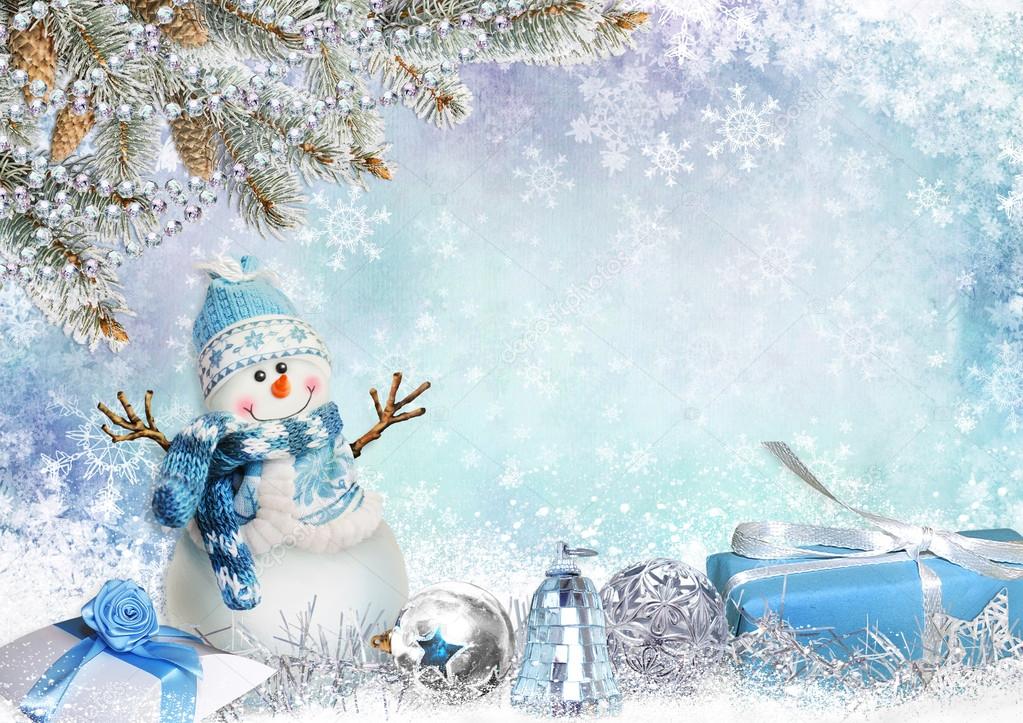 18 января «день рождения снеговика»
Как дети группы «Колосок» провели это событие!
Мы посмотрели презентацию «История снеговика»
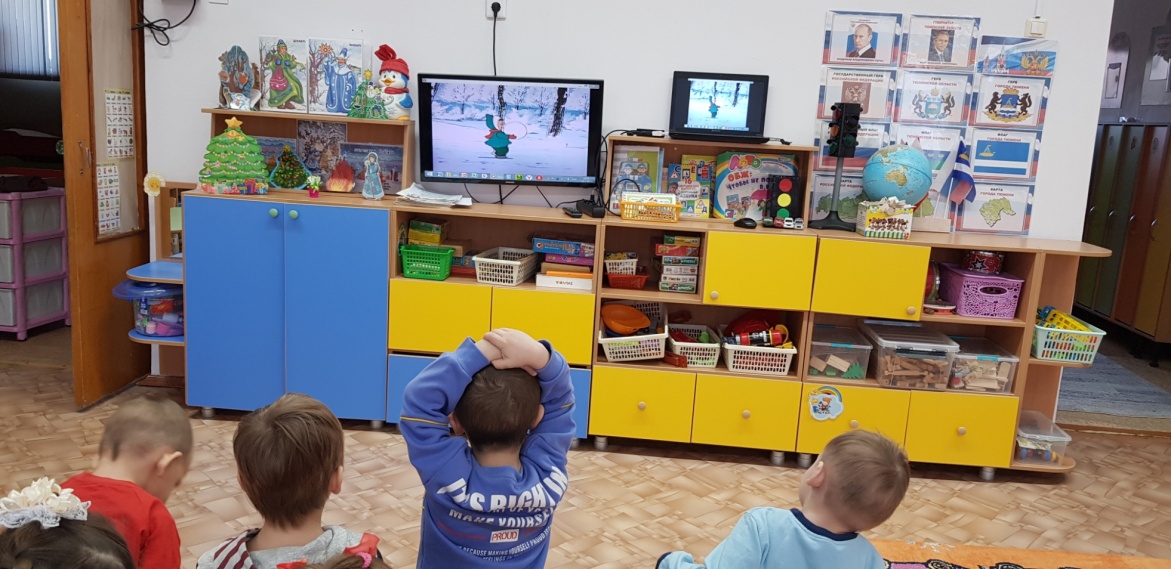 Узнали много интересных фактов: 
Для чего их делали; 
Когда появились первые снеговики;
Какого размера самый маленький снеговик;
Какого размера гигантский снеговик;
Как лепят в других странах снеговиков;
Традиции лепки Российских снеговиков.
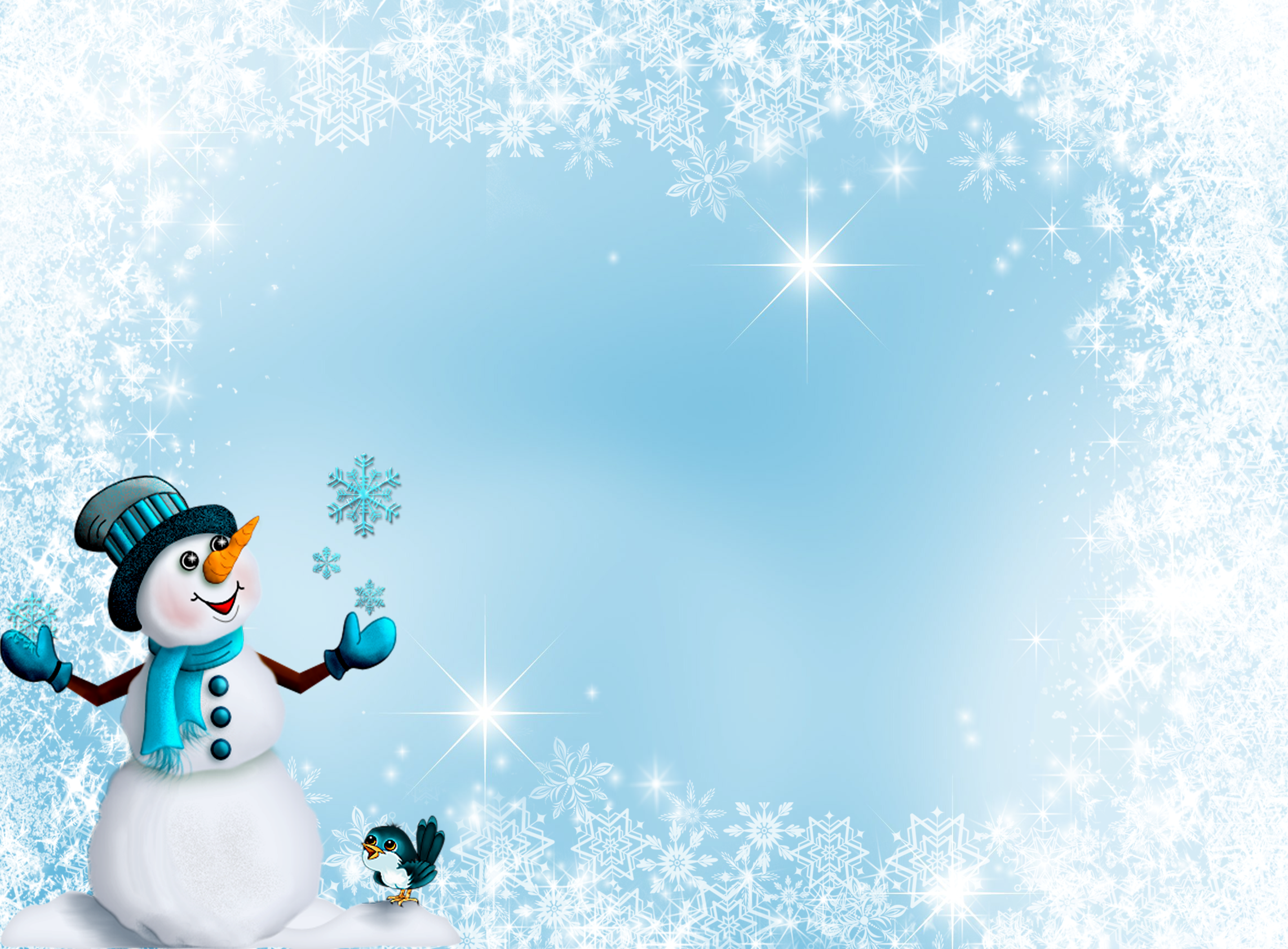 Научились играть в подвижную игру «Снеговик - Егорка»
Разгадывали загадки.
Разучили стишок «Снеговик Егорка»
Лихо сдвинув на бекрень старое ведёрко,
Прислонился на плетень снеговик Егорка.
У него сияет нос весело и ярко.
На дворе большой мороз, а Егорке жарко!
Приглашает он ребят прокатиться с горки, 
Щёчки весело блестят радостно Егорке!
Раз – два!
Раз – два – три! 
Нас, Егорка, догони!
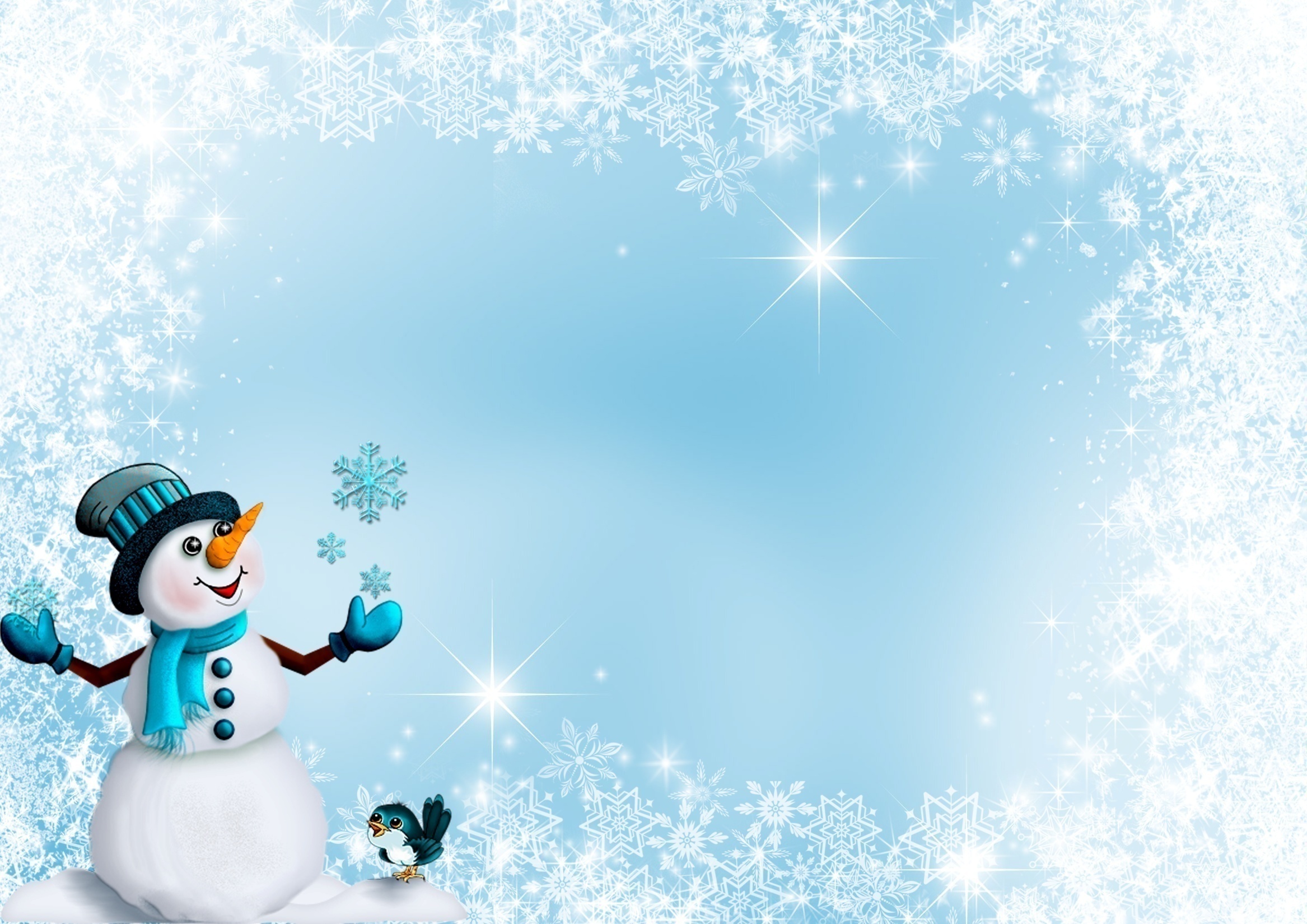 Хорошо рассмотрев иллюстрации снеговиков, мы приступили к рисованию «Снеговиков»
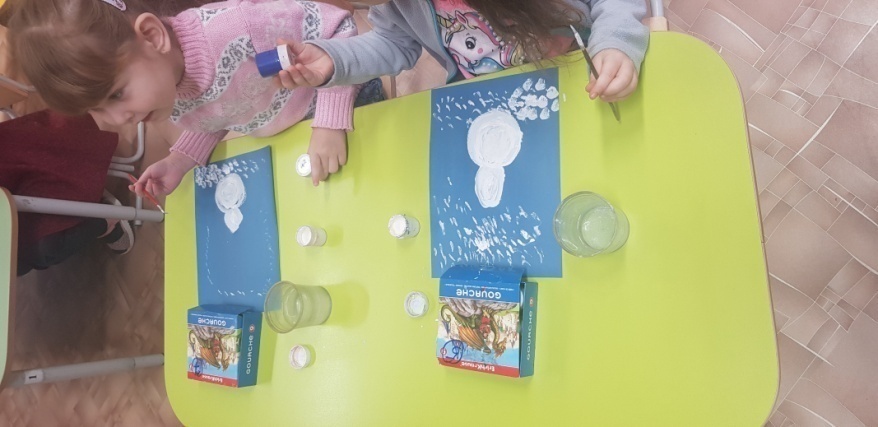 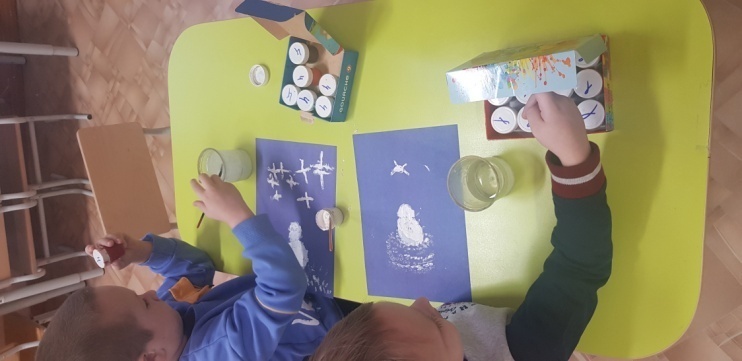 А вечером была морозная погода, мы не пошли гулять и посмотрели один очень старый и очень добрый мультфильм «Снеговик почтовик» созданный еще 1955 году.
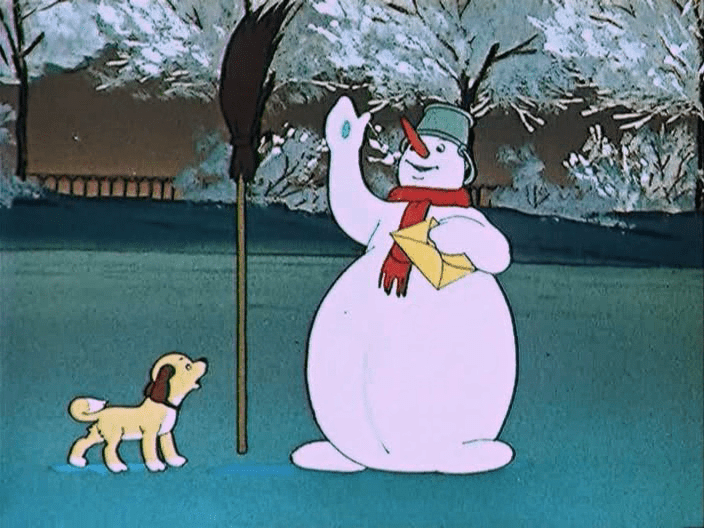 Проговаривали дружно чистоговорки«Или-или-или-или – бабу снежную лепили»
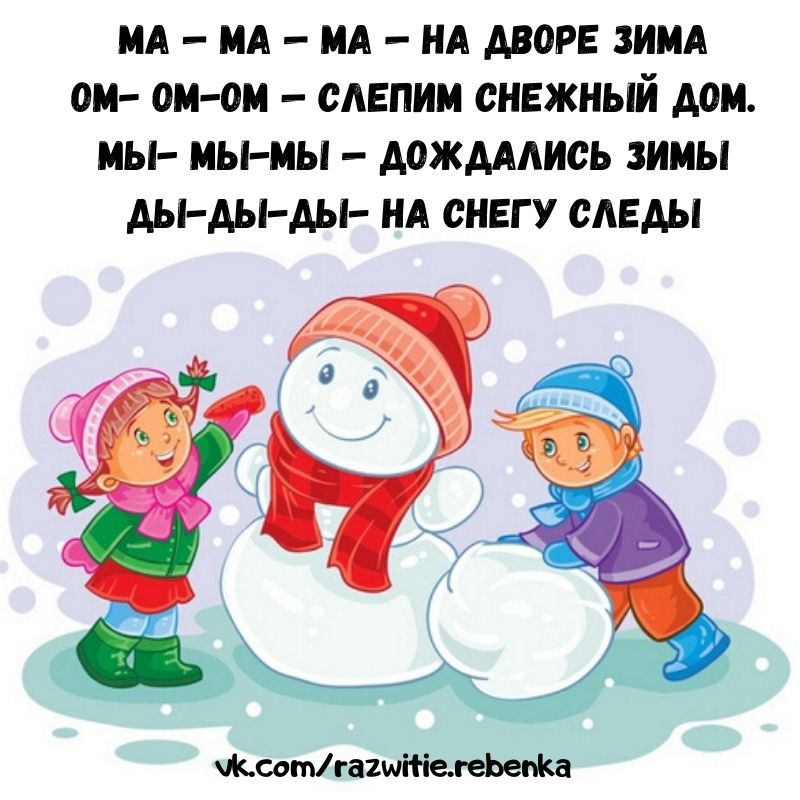 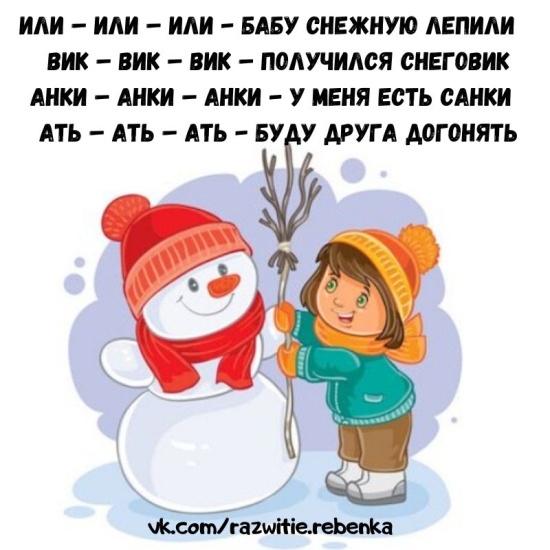 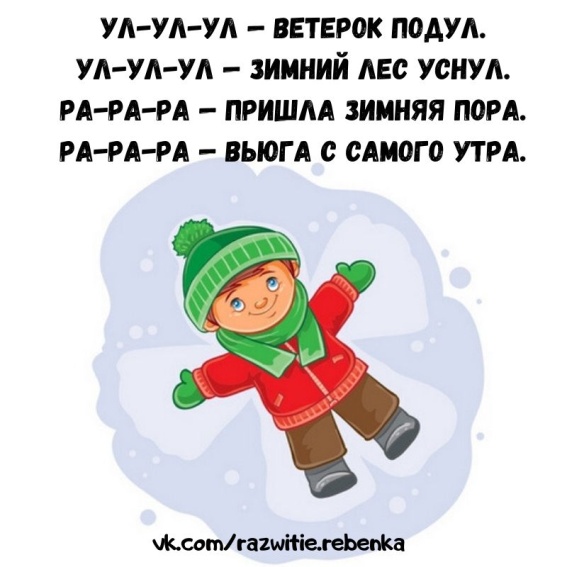 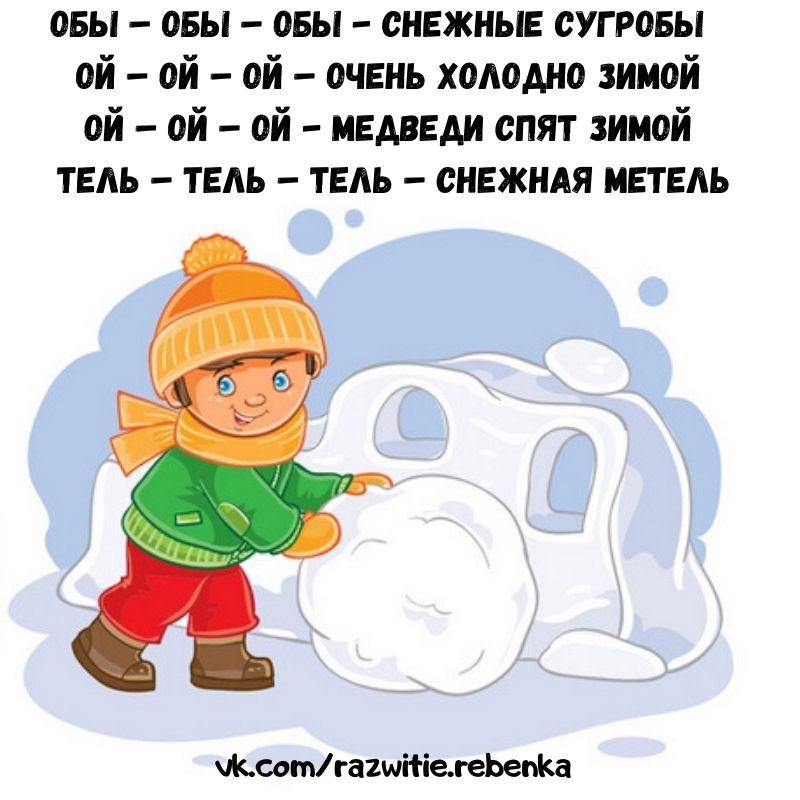 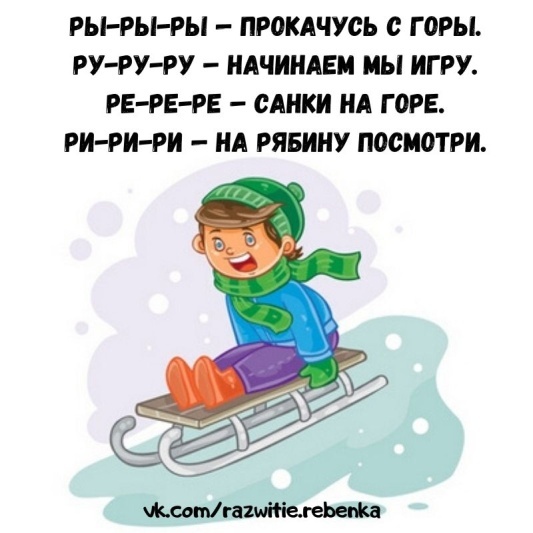 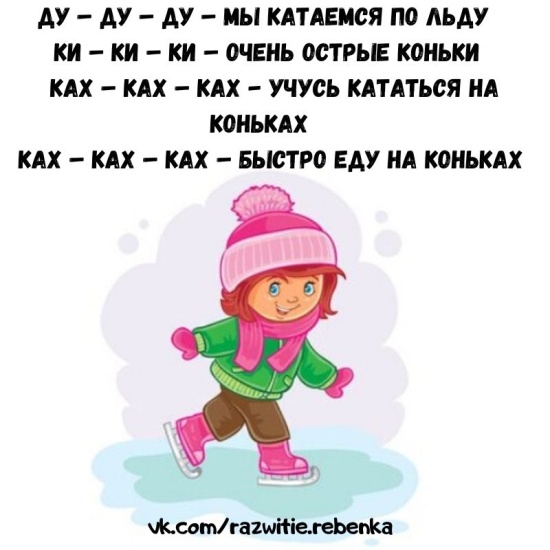 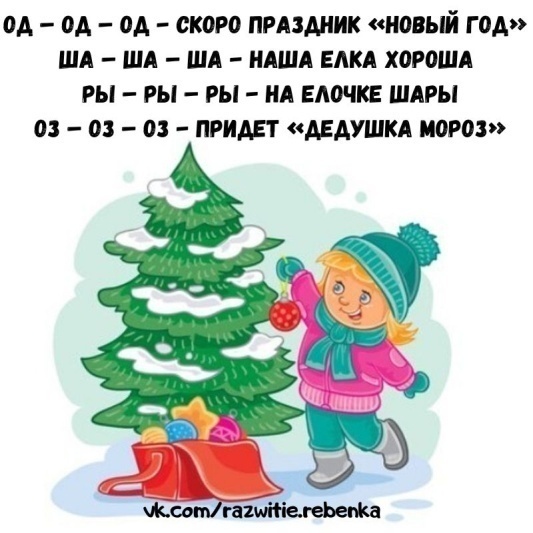 Узнали, что такое снег?Посмотрели презентацию, ответили на вопросы воспитателя, рассмотрели строение снежинки, уточнили количество лучей. Нарисовали на листе чёрного цвета, круглой формы  снежинку.
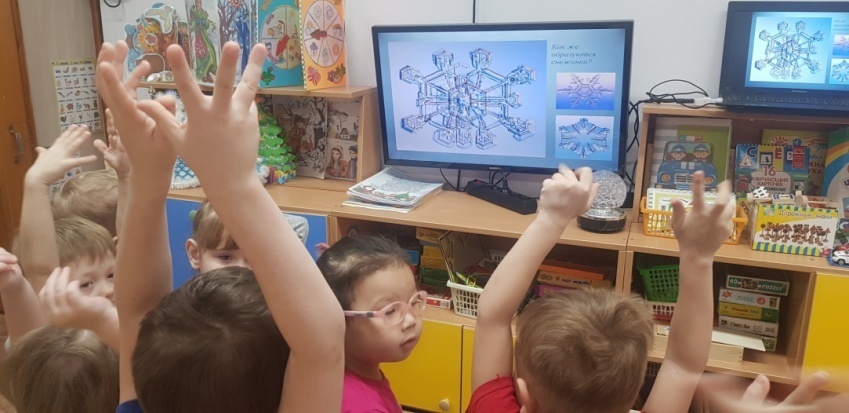 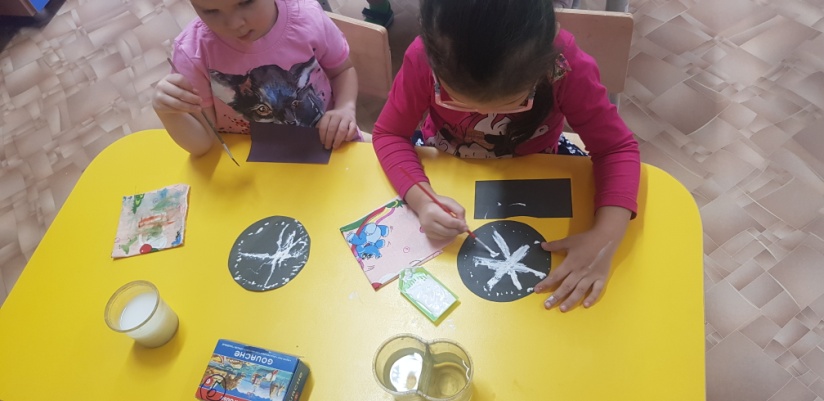 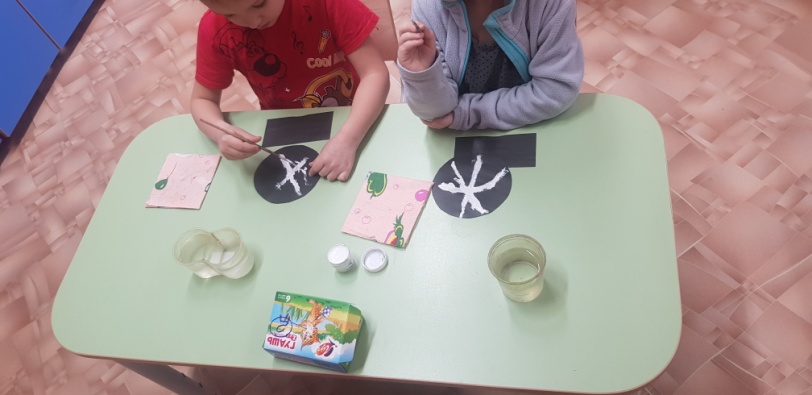 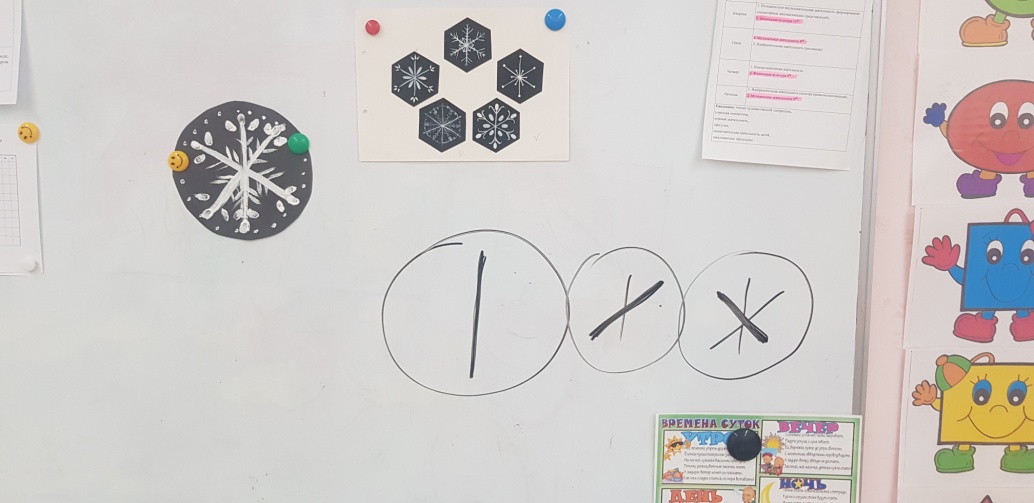 Лепили ёлочку за которой пошёл снеговик
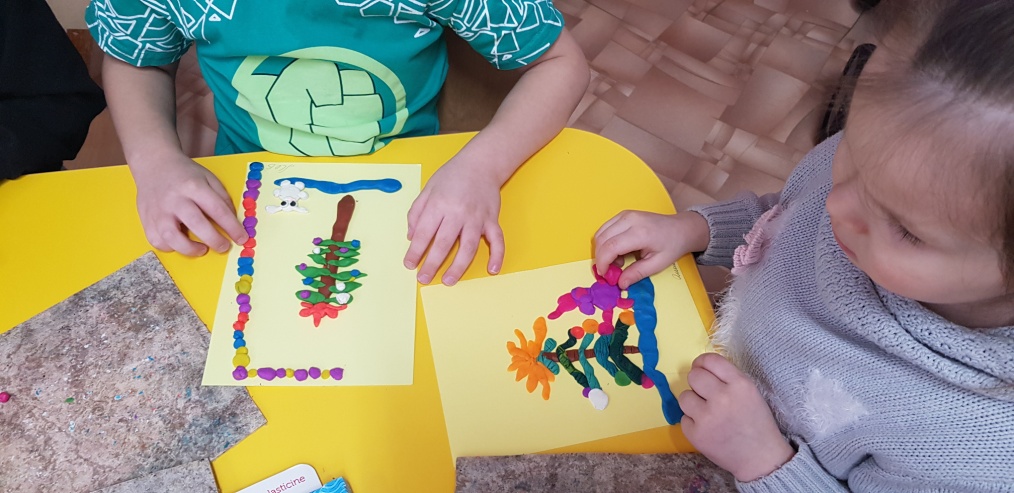 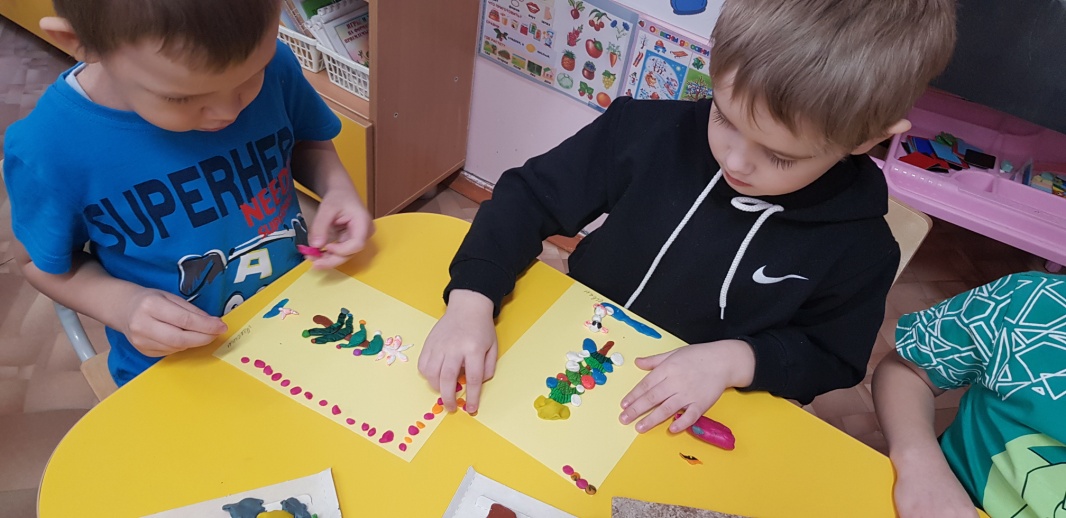 Аппликация поздравительная открытка «Подарок Снеговику»
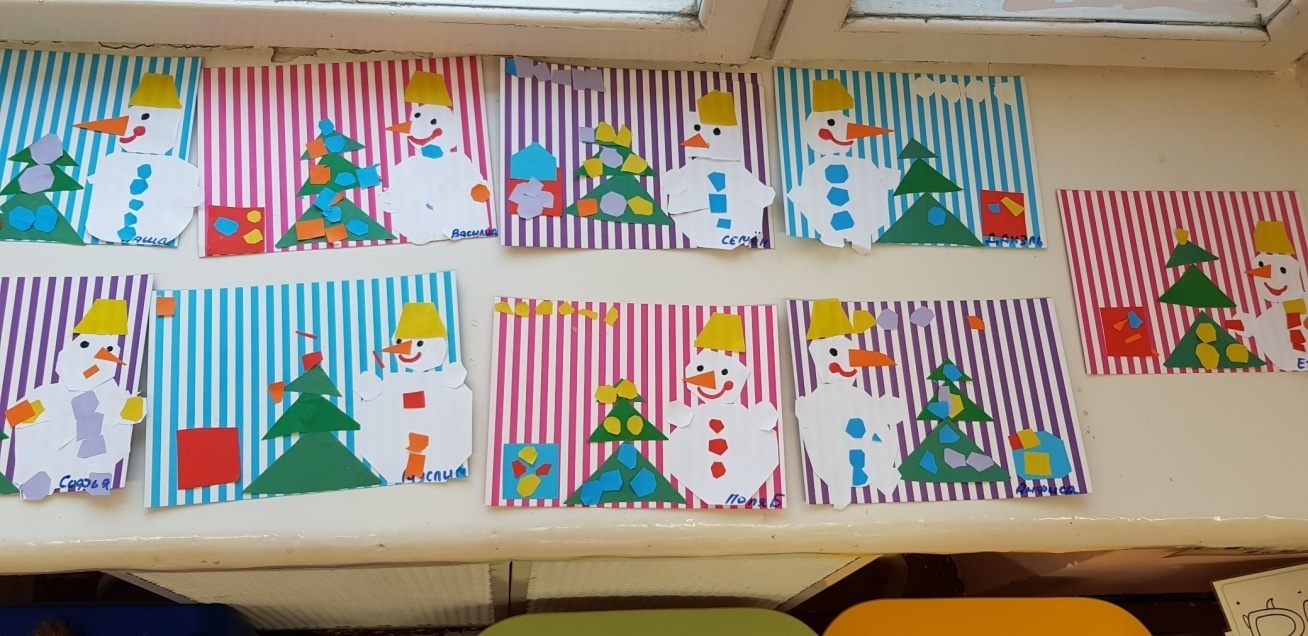 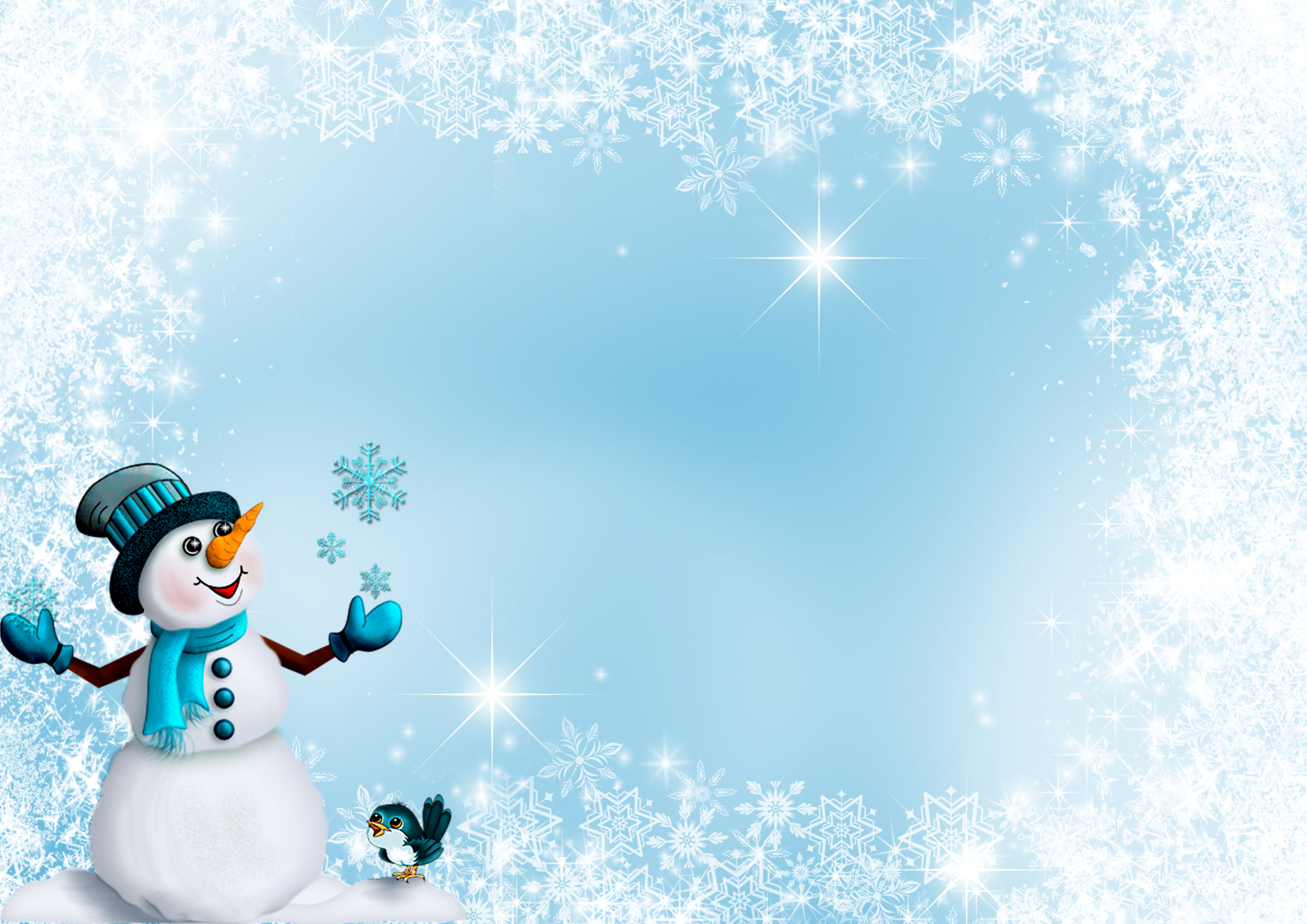 Прочитали книжки:
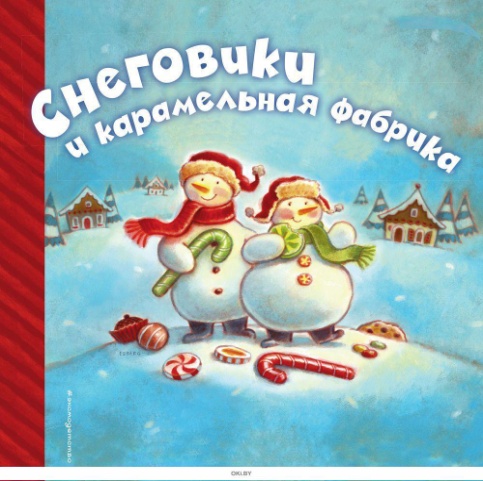 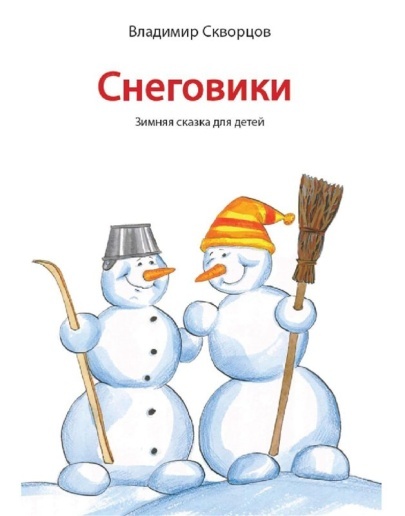 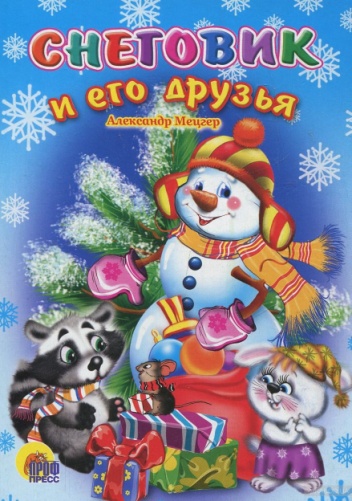 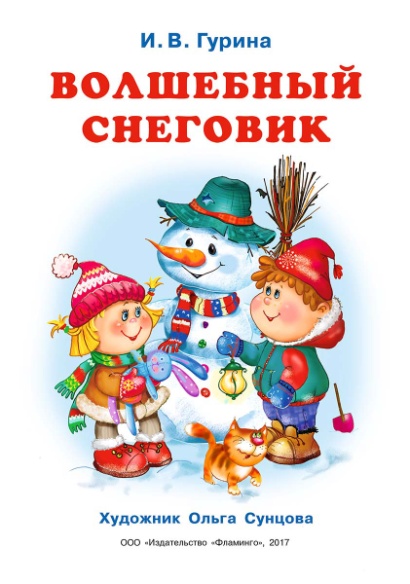 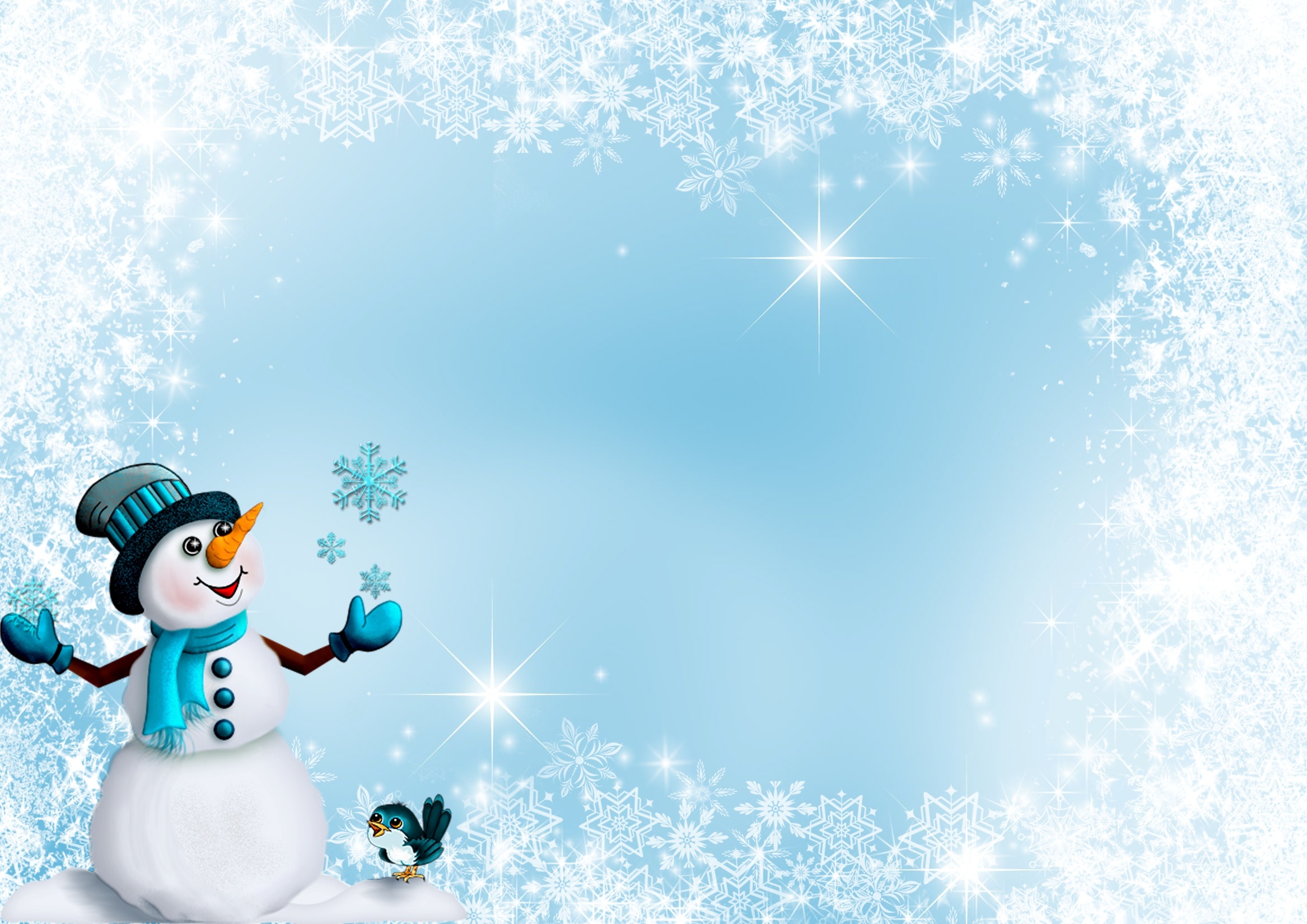 В подарок снеговику сделали рукавички во всемирный день рукавички
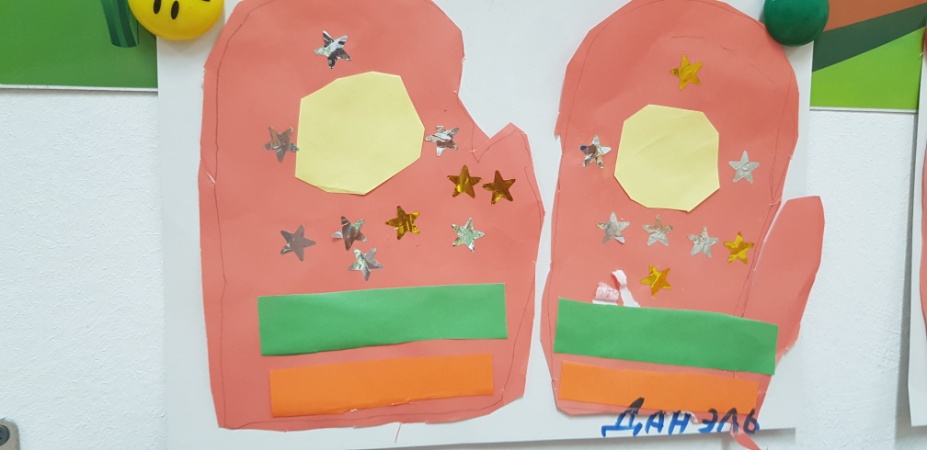 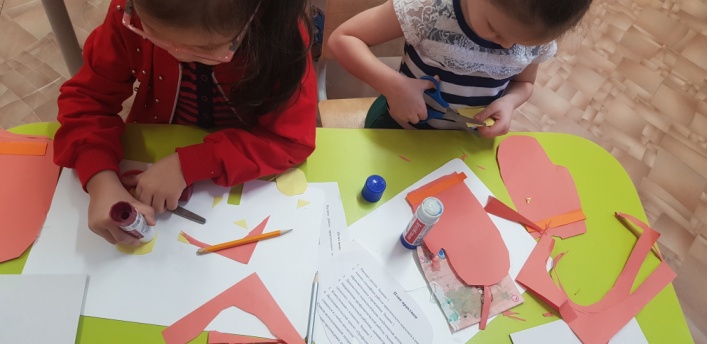 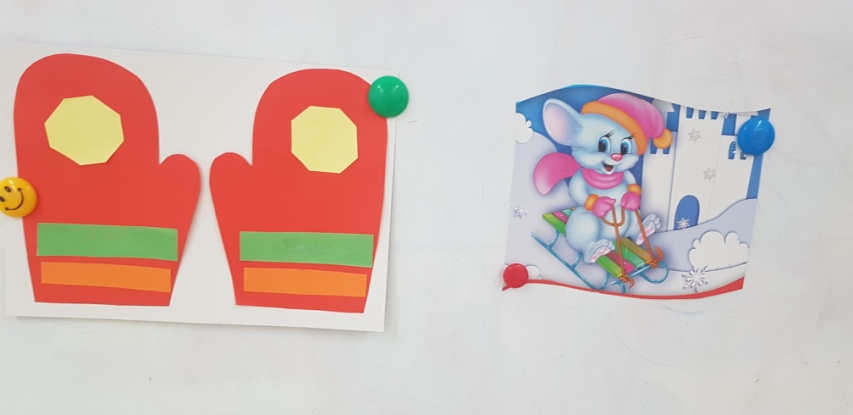 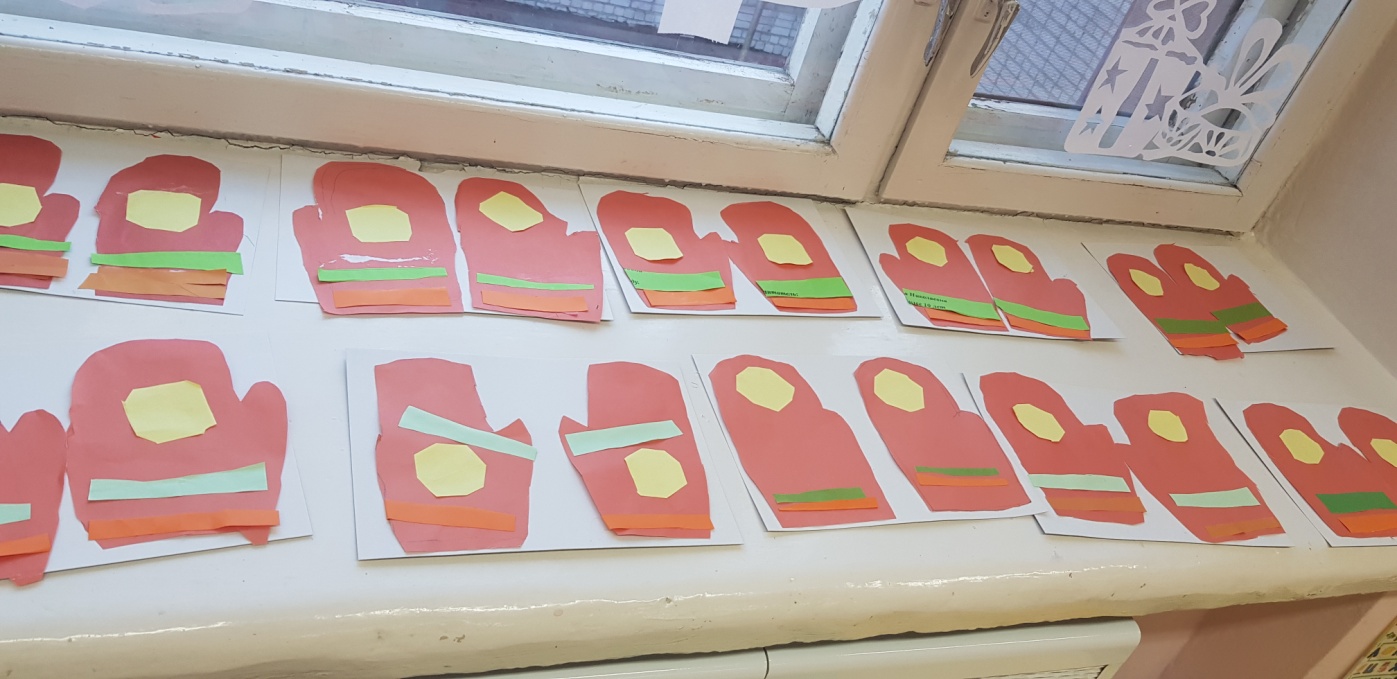 Информация для родителей
Снеговик – Дух зимы!
История возникновения праздника день рождения снеговика. 
Морковкой нос, в руке метла, боится солнца и тепла...
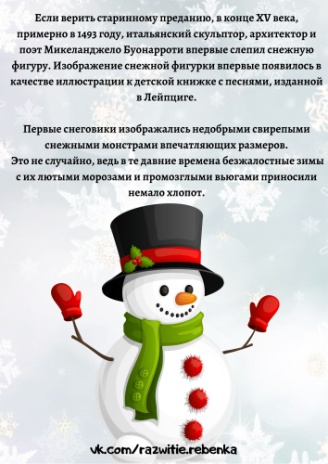 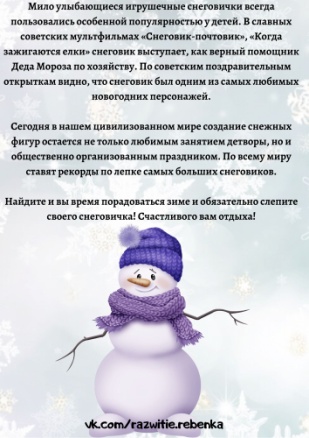 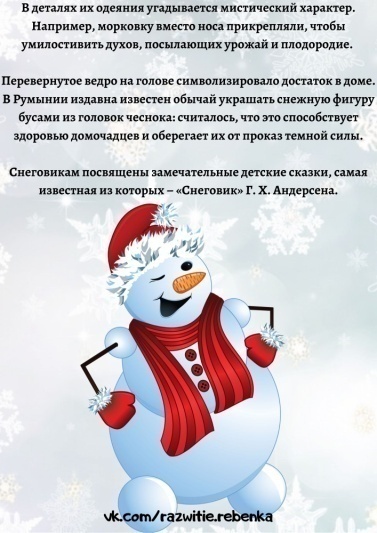 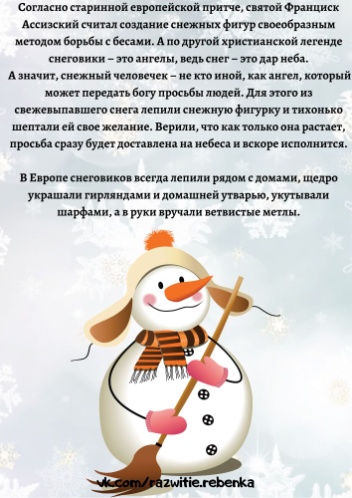 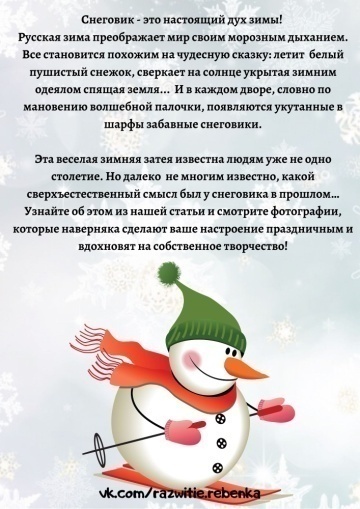 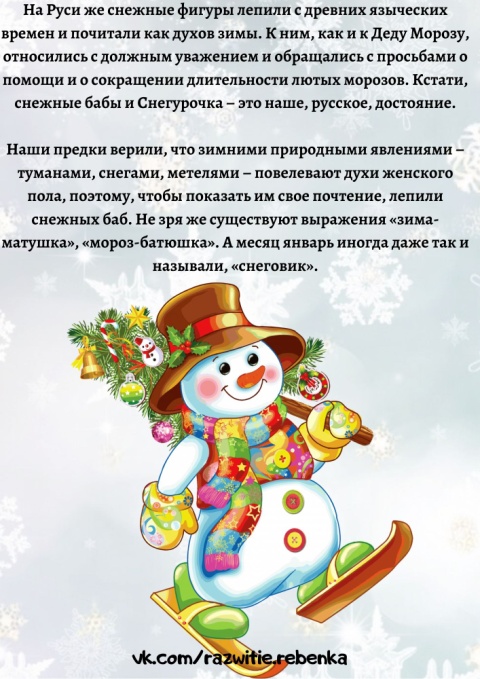 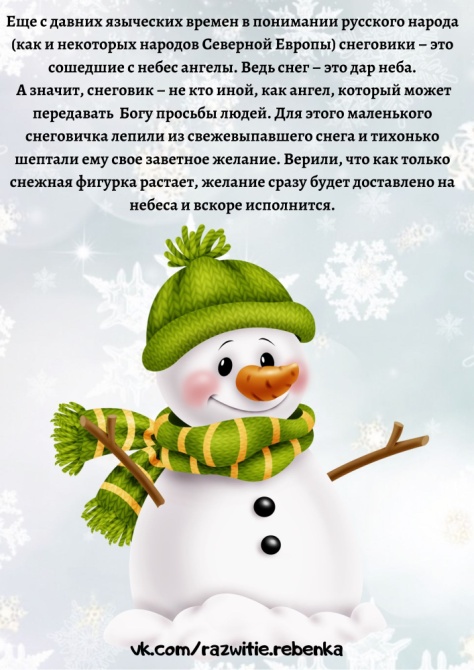 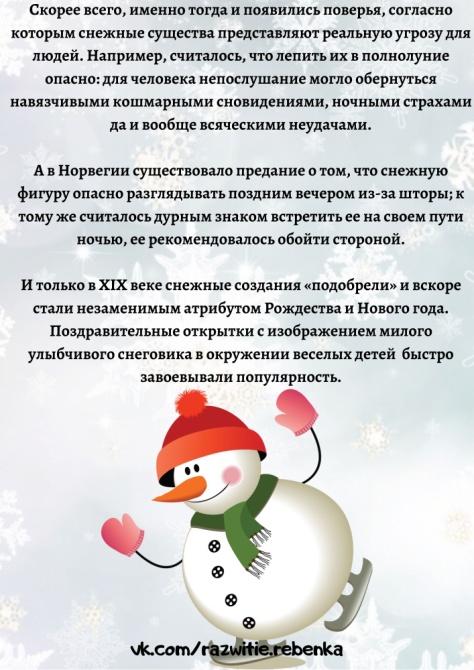 СПАСИБО ЗА ВНИМАНИЕ!
Материал подготовила воспитатель Гизатуллина Лилия Халитовна